[Speaker Notes: Purpose of the Toolkit 

Each session aims to:
Prepare participants to give a considered response to one or more of the National Discussion survey questions. 

General Guidance
There is no requirement to cover all the questions. 
The Toolkit and text in this Facilitator’s Guide is for exemplification only. 
Facilitators are welcome to adapt the toolkit activities or use their own group activities, or those from the other toolkits, to support discussion and exploration of the questions. Facilitators will know their participants’ needs best.
It is inevitable that in discussing the future shape of education in Scotland that participants may well refer to their personal experience of school, including their child’s current setting or school. It will therefore be important to set boundaries around what should and should not be raised.  For example, facilitators should request that individuals are not named and that discussions around people’s experiences of education are sensitive and respectful.
It is equally important to establish protocols, such as respect and honesty, for your group discussions to ensure that everyone’s voice is heard. 
It is important to ensure that the video from Professors Campbell and Harris is shown at the outset of the session, if possible, to ensure a consistent understanding of the National Discussion. 
Facilitators are encouraged to complete the survey from their perspective.]
Clàr-innse
Bhidio fàilteachaidh 
Facal-tòiseachaidh
Tha do Ghuth Cudromach
Seisean 1: Guth nam Pàrant agus an Luchd-cùraim
Seisean 2: Ar n-ionnsachadh, cothromachd, sunnd, còraichean is saoghal san àm ri teachd
A’ cur fios air ais thugainn
Dè thachras a-nis?
Fàilte
Tha an t-Àrd-ollamh Carol Chaimbeul agus an t-Ard-ollamh Alma Harris ag obair còmhla gus an Còmhradh Nàiseanta air Foghlam na h-Alba a stiùireadh. Is e tè de na h-obraichean aca cuideachadh gus dèanamh cinnteach gun urrainn do dhuine sam bith a tha ag iarraidh pàirt a ghabhail ann. Briog an seo gus bhidio fhaicinn air mar a tha iad an dùil a h-uile duine a bhrosnachadh gus pàirt a ghabhail ann agus gu sònraichte gus an cluinn an Deasbad Nàiseanta bhon fheadhainn bho nach cluinn sinn mar as àbhaist .
Bhidio: Coinnich ri luchd-cuideachaidh neo-eisimeileach an Deasbaid Nàiseanta, an t-Àrd-ollamh Carol Chaimbeul agus an t-Àrd-ollamh Alma Harris
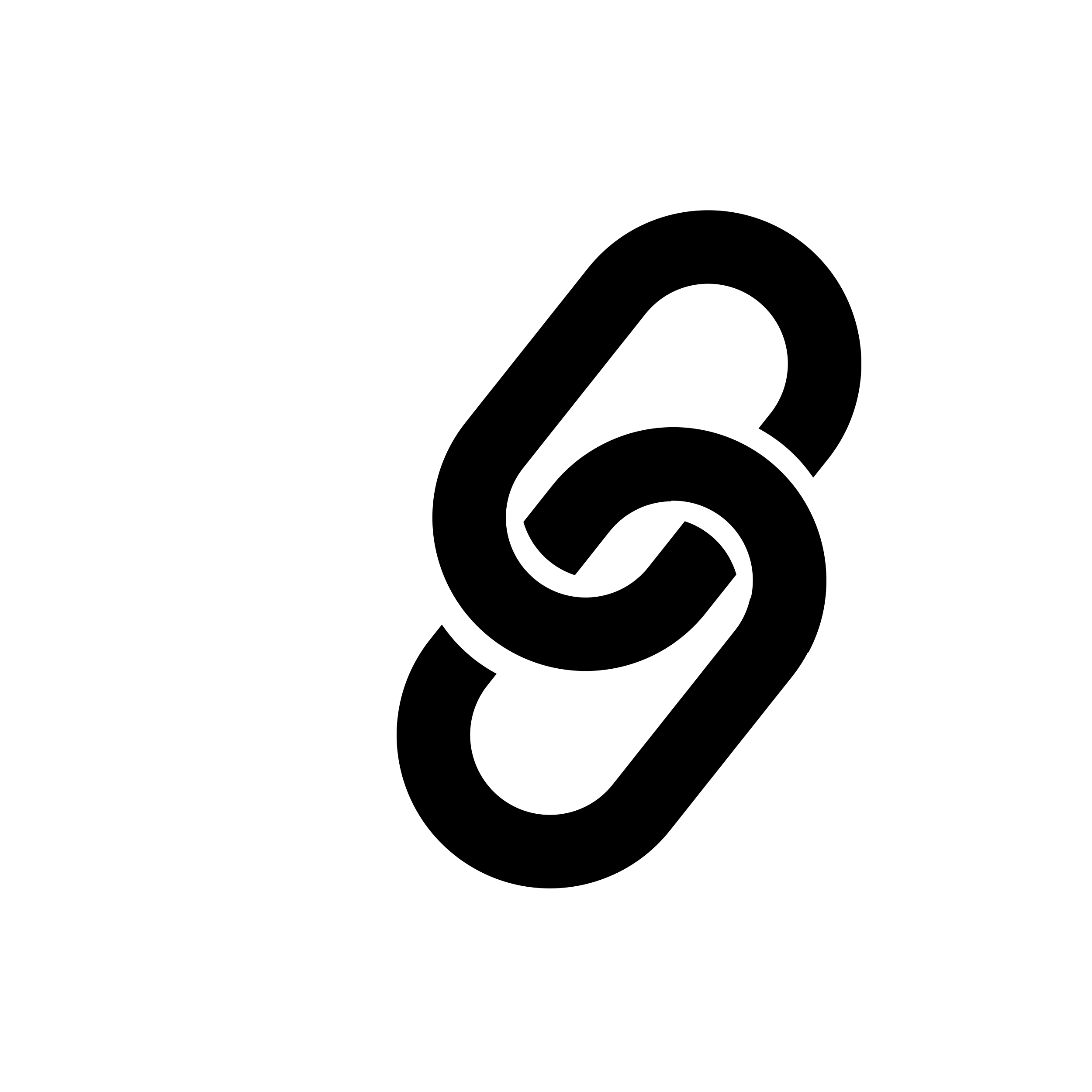 https://www.youtube.com/watch?v=U0BaSciflZQ
Facal-tòiseachaidh
Tha an stiùireadh deasbaid seo, a ghabhas atharrachadh, air a dhealbh gus buidhnean de phàrantan agus luchd-cùraim a chuideachadh gus pàirt a ghabhail anns an Deasbad Nàiseanta air Foghlam na h-Alba. 
Bu chòir dhan ghoireas seo do chuideachadh gus àiteachan a chruthachadh far am faod pàrantan agus luchd-cùraim beachdachadh, deasbad agus meòrachadh air na tha an dàn do dh’fhoghlam na h-Alba. 
Thoir sùil air na roghainnean agus co-dhùin mar a dh’fhaodadh tu an cleachdadh (no an atharrachadh) gus am bi iad a rèir feumalachdan is ùidhean na buidhne agad.
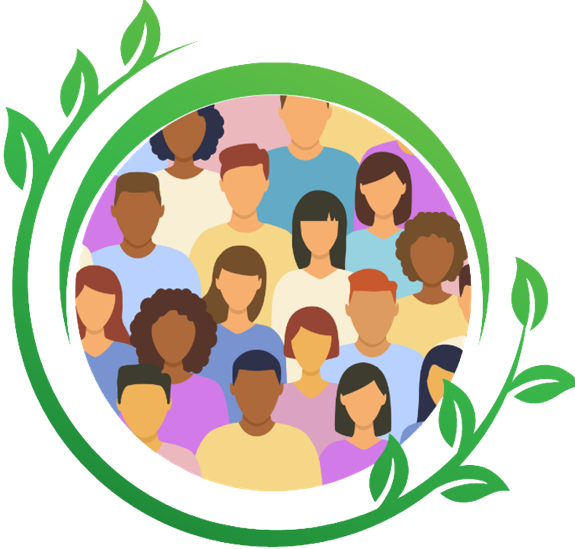 Tha guth a h-uile duine cudromach


Bidh a h-uile duine a’ toirt eòlas agus sgilean cudromach dhan deasbad. 

Cuideachd, tha Achd Pàrlamaid na h-Alba bho 2006 a’ toirt còir do phàrantan agus luchd-cùraim a bhith an sàs gu brìoghmhor ann am beatha sgoil an cuid chloinne. (Achd Sgoiltean na h-Alba (Com-pàirteachadh nam Pàrant) 2006)

Mar thoradh air seo, tha sinn airson ’s gum beachdaich thu air beagan cheistean agus tha sinn airson guth a h-uile duine a chluinntinn anns gach pàirt den deasbad an-diugh.
[Speaker Notes: Each one of us brings rich experiences, skills and knowledge to the discussion. 
The diversity of voice and thoughts is our collective strength.
We have some questions we’d like you to consider and want to hear all your voices in each part of the discussion today.]
Seisean 1: Guth nam Pàrant agus an Luchd-cùraim
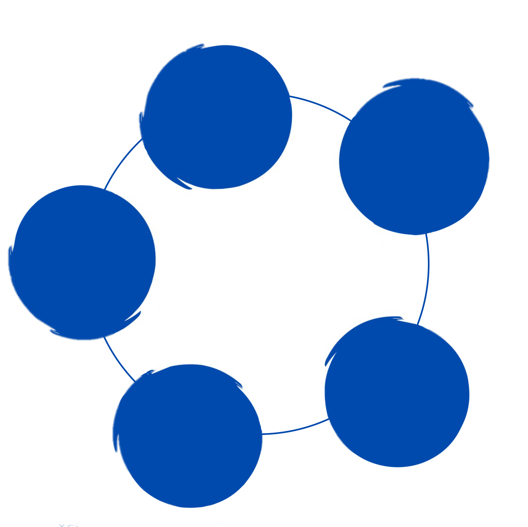 Ar cuid ionnsachaidh san àm ri teachd
Bheir an seisean seo taic do chom-pàirtichean gus beachdachadh air ceistean 1 gu 8. 
Faodaidh tu na ceistean uile no dìreach cuid aca a fhreagairt. Is e an rud a tha cudromach gum bi cothrom agad do bheachdan a thoirt seachad agus cnuasachadh gu domhainn air na cuspairean as cudromaiche dhut.
Ar cothromas san àm ri teachd
Ar saoghal san àm ri teachd
Na tha sin ag iarraidh do dh'Alba san àm ri teachd
Ar sunnd san àm ri teachd
Ar còraichean san àm ri teachd
[Speaker Notes: Session 1: Our future education

Facilitator Notes

Session 1 supports participants to consider the eight core National Discussion questions. 

Facilitators are encouraged to support groups to discuss the questions before summarising and sharing the output of their discussions. 

Depending on the group, each of the questions could be discussed in turn, or alternatively the participants could be grouped and allocated different questions to explore. 

A summary of the output from the group discussions can be shared via the online survey.

Please note questions 5 – 7 can be used together to facilitate deeper discussion on vision and prioritising the actions for implementation. Alternatively, they can be discussed separately.]
Mar phàrant no neach-cùraim, agus tu a’ smaoineachadh air do phàiste no duine òg:
1
Dè seòrsa foghlaim a bhios a dhìth air clann agus daoine òga ann an Alba san àm ri teachd? agus ciamar a bheir sinn sin gu buil?
[Speaker Notes: Facilitator Notes

Discussion Prompts:

Question 1, could be considered in two parts:

1 (a) What kind of education will be needed by children and young people in Scotland in the future?
1 (b) Do you have any thoughts on what might be needed to achieve this?

In considering question 1, participants could be provided with the following scaffolding to support their thinking and any discussion. For example:

Open a discussion about the what education in Scotland means to them. How has the purpose of education changed since they were young. What factors have impacted on this i.e. Technology, STEM, global warning, social media etc. How will this shape the future purpose.
Think about what the school and classrooms should look like, are desks in rows, how do children and young people access their learning etc.?
How should you be involved in the life of the school and you child's learning in this new vision?
Who else should be involved in your child education, what does links to industry, Further and Higher education look like?
What do children and young people need to learn to prepare them for the future and help them thrive?  This may include developing skills that do not currently exist. They are skills to excel; to collaborate and empathise with others and to create their own future.
What is needed for an education system that is fair to everyone and equitable (i.e. it works for everyone and any barriers to access and educational opportunities that any young person faces are removed)? What needs to be done to make this happen?]
2
Nad bheachd, dè bhios a dhìth air clann agus òigridh ann an Alba gus am bi iad a’ faireachdainn gu bheil iad a’ faighinn taic san ionnsachadh aca?
[Speaker Notes: Use the Scanning and Scoping Cycle graph on your table and ask parents to agree what support may be needed.
450680_scanning_scoping_cycle_aw (education.gov.scot)]
3
Ainmich aon rud a dh’fheumar cumail agus innis dhuinn carson.
[Speaker Notes: Facilitator Notes

Discussion Prompts:

A possible prompt to promote thinking around question 3 - If there was only one thing about Scottish education that you think should continue, what would this be and why?

In considering question 3, participants could also be provided with the following scaffolding to support their thinking and any discussion. For example:

Reflecting on your own and/or your child’s experience of Scottish education, what works well and should continue?

Tip: Use the ‘Imagine if..’ illustration provided 
Imagine If - workshop (education.gov.scot)]
4
Dè na prìomhachasan as cudromaiche a th’ ann airson siostam foghlam na h-Alba san àm ri teachd?
[Speaker Notes: Facilitator Notes

You can use the Scanning and Scoping Cycle graph on your table if needed.
450680_scanning_scoping_cycle_aw (education.gov.scot)


Discussion Prompts:

A possible prompt to promote thinking around question 4 - In your opinion, what do you think the most important priorities for the Scottish education system should be in the future?

In considering question 4 above, participants could also be provided with the following scaffolding to support their thinking and any discussion. For example:

What should the ‘point of education’ be in Scotland? This question can support participants to consider what they see as current priorities in education as well as who sets them, and how much they feel involved in that process. It will likely involve discussions about success and how it is/might be measured.
What is most important for children at different ages and stages of their development and education?]
5
Uile gu lèir, dè an lèirsinn a th’ agad airson foghlam ann an Alba san àm ri teachd?

'S e sin ri ràdh …

A bheil beachd sam bith agad air cò ris a bu chòir foghlam na h-Alba a bhith coltach san àm ri teachd?
[Speaker Notes: Facilitator Notes

Use post it’s, pieces of paper to capture questions and put them on a separate graph. Once both questions are asked look for differences and themes. What has gotten better etc. Get them to compare the two and pick out key areas that have improved and start to discuss how/if these should be built upon. This will set up the 3rd discussion point.
What worked well? 
What didn’t work well?
If things were wrong, missing and what are the challenges?
Or
What is strong?
What is wrong?
What is missing?
What are the challenges?]
6
Ciamar as urrainn dhuinn an lèirsinn sin airson foghlam san àm ri teachd a thoirt gu buil ann an Alba?

Ann am faclan eile: 

A bheil beachd sam bith agad air mar a ghabhadh an lèirsinn agad airson foghlam na h-Alba san àm ri teachd a thoirt gu buil?
[Speaker Notes: Facilitator Notes

Discussion Prompts:

A possible prompt to promote thinking around question 6 – What are your thoughts on how that future vision for Scottish education could be achieved?

In considering question 6 above, participants could also be provided with the following scaffolding to support their thinking and any discussion. For example:

Is there something that education in Scotland should be doing in future that it isn’t now?  This ‘compare and contrast’ question invites participants to consider how things might be, in contrast to how they are. This might involve them suggesting things to keep, discard or improve.

Tip: Make sure you have a separate sheet to capture this on post its/paper/menti meter etc. What key themes are the strongest/weakest. Create a chart on a separate piece of paper.]
Dè na ceumannan as cudromaiche a dh’fheumas sinn a ghabhail gus an lèirsinn airson foghlam ann an Alba san àm ri teachd a choileanadh?

Ann am faclan eile:

Dè dh'fheumas tachairt an toiseach?
7
[Speaker Notes: Facilitator Notes

Discussion Prompts:

A possible prompt to promote thinking around question 7 – What do you think would need to happen first to achieve that vision for education in Scotland?

In considering question 7 above, participants could be provided with the following scaffolding to support their thinking and any discussion. For example:

Reflecting on your answers for questions 5 and 6, what is the first thing that needs to be addressed to make this happen?
Who needs to be involved in the process?]
Ciamar as urrainn dhuinn dèanamh cinnteach gu bheil guth aig a h-uile duine a tha an sàs ann am foghlam ann an Alba ann an co-dhùnaidhean agus gnìomhan san àm ri teachd?
8
[Speaker Notes: Facilitator Notes

Discussion Prompts:

A possible prompt to promote thinking around question 8 - What needs to happen to enable everyone with an interest in Scottish education, to have their say and contribute to future decisions and actions?

In considering question 8 above, participants could also be provided with the following scaffolding to support their thinking and any discussion. For example:

How can parents/families be meaningfully engaged in knowing about and contributing to their child’s learning in education settings, such as early years and schools?
Thinking about your own circumstances, what would help you engage and contribute to future discussions and actions on Scottish education.]
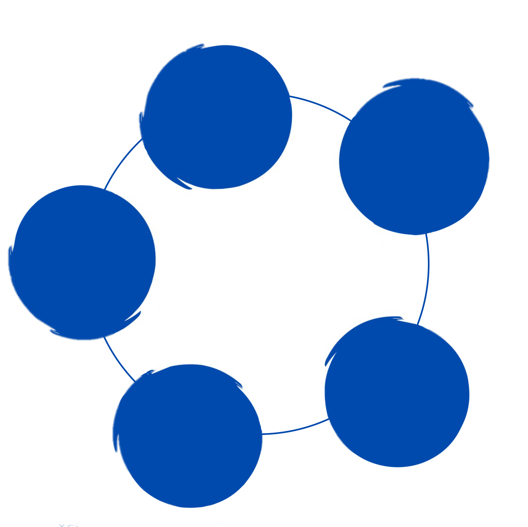 Seisean 2: Ar n-ionnsachadh, cothromachd, sunnd, còraichean is saoghal san àm ri teachd
Ar cuid ionnsachaidh san àm ri teachd
Ar cothromas san àm ri teachd
Ar saoghal san àm ri teachd
Ar sunnd san àm ri teachd
Ar còraichean san àm ri teachd
[Speaker Notes: Session 2: Our future learning, equity, wellbeing, rights & world 
 
Facilitator Notes
Session 2 supports facilitators to explore the five additional thematic questions of the National Discussion with groups. 
You can choose to discuss the questions you wish to cover.
In a large group, you may wish to break into smaller groups focusing on a different question each.
Summaries of discussions relating to these themes can be shared via the online survey.]
Ar cuid ionnsachaidh san àm ri teachd
Ciamar a gheibh clann agus daoine òga ann an Alba an taic as fheàrr a thaobh foghlam, teagasg agus ionnsachadh de dh’àrd-chàileachd?
[Speaker Notes: Facilitator Notes

Our Future Learning: How can high quality educational experiences, teaching, and learning be best supported for children and young people in Scotland?

 Discussion Prompts
What could effective learning for every young person look like in the future? What is most important for children at different ages and stages of their development and education? And for meeting each child and young person’s individual and diverse needs?
What will those supporting learning need to do? How can high quality teaching and the work of practitioners be supported and developed to meet future learner’ needs? What is the role of other local and national organisations in supporting learners’ success?
How can parents/families be meaningfully engaged in knowing about and contributing to their child’s learning in education settings, such as early years and schools?
What will the curriculum of the future look like? What will young people need to know and do in order to be successful?
What updating, if any, to Curriculum for Excellence is needed? Do the four capacities of successful learners, confident individuals, responsible citizens and effective contributors remain relevant for future learners?
What should be considered successful outcomes for learners? How will all learners have opportunities for their successes to be recognised? What reforms, if any, to assessments will be required to meet future learners’ needs?
What would a successful education system look like?]
Ar cothromas san àm ri teachd
Ciamar a chumar taic agus ciamar a dhèiligear ri feumalachdan fa leth gach pàiste is neach òg san àm ri teachd?
[Speaker Notes: Facilitator Notes

Our Future Equity: How can every child and young person’s individual needs be supported and addressed in the future?

Discussion Prompts
What is needed for an education system that is fair to everyone and equitable (i.e. it works for everyone and any barriers to access and educational opportunities that any young person faces are removed)? What needs to be done to make this happen?
What barriers to children and young people’s engagement and achievements in education need to be addressed? How could this be done?
What would a future education system look like if every child was respected, valued and included, and no-one was left behind? How can this be achieved in future?
How can the education system be inclusive of, and appropriate for, the diversity of Scotland’s children and young people, and their communities?
How can children and young people learn to respect and value the diversity of people in Scotland and around the world?
What would need to change to make this a reality?]
Ar sunnd san àm ri teachd
Ciamar a bheirear cùram agus taic do shunnd agus sàbhailteachd inntinneil, faireachail, sòisealta agus corporra chloinne agus dhaoine òga san àm ri teachd?
[Speaker Notes: Facilitator Notes

Our Future Well-Being: How can children and young people’s mental, emotional, social, and physical wellbeing and safety be cared for and supported in the future?

Discussion Prompts
What is needed to ensure all children and young people feel safe in education settings? 
What supports for wellbeing are required? And how can the right help at the right time be provided?
How do we ensure that all young people feel good about themselves so that they are ready to learn?
What opportunities are needed in the future for children and young people to be physically active in play and learning?
What should the priorities be for children and young people’s mental health? What can the future education system do?
How can learners’ views, experiences and suggestions be listened to, respected and included in future education decisions? What existing approaches can be built on or what new approaches are needed?
How can respectful relationships throughout the education system be achieved in future? What would this require?
How can the future wellbeing of adults also be supported and addressed? What is required and how can this be achieved?]
Ar còraichean san àm ri teachd
Ciamar a choileanar còir gach pàiste is neach òg air cothroman gus an làn chomasan a ruigsinn san àm ri teachd?
[Speaker Notes: Facilitator Notes

Our Future Rights: How can the right of every child and young person to have opportunities to develop their full potential be achieved in future?

Discussion Prompts
How can a child-friendly and learner-centred education system be developed for the future? What current successes can be built on and what changes are needed?
How will an education system in the future fully represent and safeguard your rights and the rights of all young people?
How can children and young people be supported to develop their understanding of human rights, to live peacefully, and to respect other people and the environment?]
Ar saoghal san àm ri teachd
Ciamar a chuidichear clann agus daoine òga gus ionnsachadh mun t-saoghal againn, saoghal a tha a’ sìor atharrachadh, gus am bi iad a’ faireachdainn gun urrainn dhaibh cur ris ann an dòigh adhartach?
[Speaker Notes: Facilitator Notes

Our Future World: How can children and young people be helped to learn about our changing world, so they feel able to positively contribute?

Discussion Prompts 
What are the key issues, in relation to Scottish education, that you feel passionate about right now? Are these being addressed and if not, how can they be best addressed in future?
How can young people be supported in their educational pathways and transitions to fulfil their personal aspirations and future career ambitions?
In your opinion, what would an appropriate and effective integration of digital technologies look like in learning and teaching? 
What do Scotland’s learners need to know about the world we are living in, how it is changing, and how they can contribute to the world (locally and/or globally)?]
Beachdan air ais
Tapadh leat airson pàirt a ghabhail san Deasbad Nàiseanta.
Cuidichidh an obair seo sinn uile le bhith a’ smaoineachadh air cuid de na ceistean san Deasbad Nàiseanta. ​
Bu chòir dhan luchd-ionnsachaidh a-nis obrachadh ann am buidhnean gus freagairt a chur a-steach tron cheangal a leanas: https://consult.gov.scot/learning-directorate/national-discussion-feedback
No, na freagairtean agad fhèin a chur a-steach tron cheangal a leanas:https://consult.gov.scot/learning-directorate/national-discussion-on-education ​
Mura h-eil gin de na roghainnean sin a’ freagairt air feumalachdan na buidhne agad, faodaidh tu geàrr-chunntas a chur air post-d gu: nationaldiscussiononeducation@gov.scot, no a phostadh air na meadhanan sòisealta #TalkScottishEducation #BruidhinnAirFoghlamAlbannach (tro Instagram no Twitter). Cuimhnich gun cuir thu a-steach geàrr-chunntas air cò a bha sa bhuidhinn agad agus air cia mheud duine a ghabh pàirt.
Dè thachras a-nis?
Tha prìomh àite aig foghlam ann a bhith a’ faighinn fhuasglaidhean do dhùbhlain chruinneil is ionadail agus ann a bhith a’ dèanamh cinnteach gu bheil spèis ga toirt do chòraichean chloinne.  Sin as adhbhar gum feum sinn èisteachd gu faiceallach riutha  – co-dhiù thu nad luchd-ionnsachaidh, pàrant, tidsear, cleachdaiche no cuideigin aig a bheil ùidh ann am foghlam san àm ri teachd. 
Thèid do fhreagairt a sgrùdadh gu neo-eisimeileach leis h-uile freagairt eile gus cur ri lèirsinn in-ghabhalach agus inntinneach airson Foghlam na h-Alba san àm ri teachd.
Lean #TalkScottishEducation #BruidhinnMuFhoghlamAlbannach air Twitter no Instagram gus cumail suas ris an deasbad. 

Thig an deasbad gu crìch air 5 Dùbhlachd 2022. Tha sinn a’ coimhead air adhart ri bhith ag aithris air na toraidhean as t-Earrach 2023 mun lèirsinn a dh’fhiosraich tu.
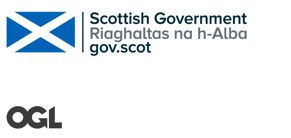 © Còir-lethbhreac a' Chrùin 2022, Share and Share Alike

Tha am foillseachadh seo air a cheadachadh fo chumhachan Cead Riaghaltas Fosgailte v3.0 ach a-mhàin far a bheil an caochladh air a ràdh. Gus an cead seo fhaicinn, tadhail air nationalarchives.gov.uk/doc/open-government- licence/version/3 no sgrìobh go Sgioba Poileasaidh an Fhiosrachaidh, An Tasglann Nàiseanta, Kew, Lunnainn TW9 4DU, no cuir post-d gu: psi@nationalarchives.gsi.gov.uk.
Far a bheil sinn air comharrachadh gu bheil còir-lethbhreac aig treas pàrtaidh air fiosrachadh, feumaidh sibh cead fhaighinn bho na daoine aig a bheil a’ chòir-lethbhreac sin.
Tha an sgrìobhainn seo ri fhaighinn aig www.gov.scot
Bu chòir ceist sam bith mun sgrìobhainn seo a chur thugainn aig
Riaghaltas na h-Alba
Taigh Naomh Anndrais
Dùn Èideann
EH1 3DG
ISBN: 978-1-XXXX-XXX-X (lìn a-mhàin)
Air fhoillseachadh le Riaghaltas na h-Alba, an t-Sultain 2022.
Air a dhèanamh airson Riaghaltas na h-Alba le APS Group Scotland, 21 Sràid Tennant, Dùn Èideann EH6 5NA
PPDAS XXXXXXX (09/22)